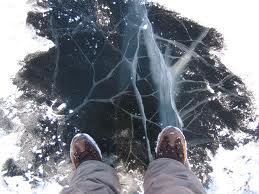 Интерактивный урок на тему:
Осторожно тонкий лёд!
1
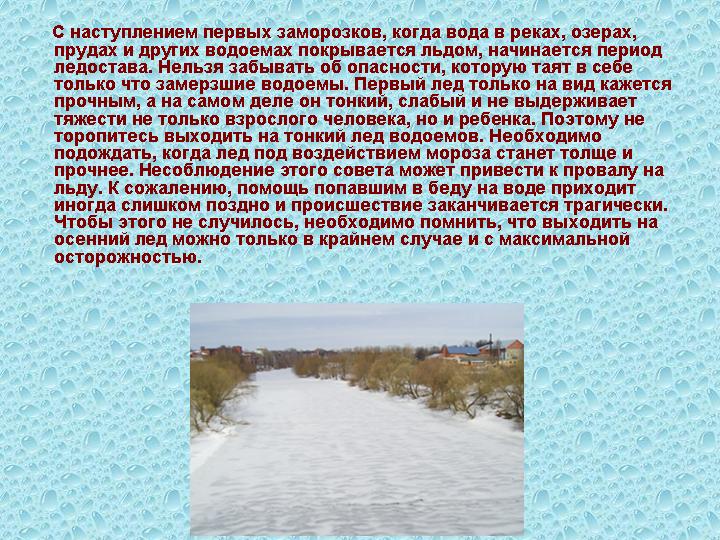 2
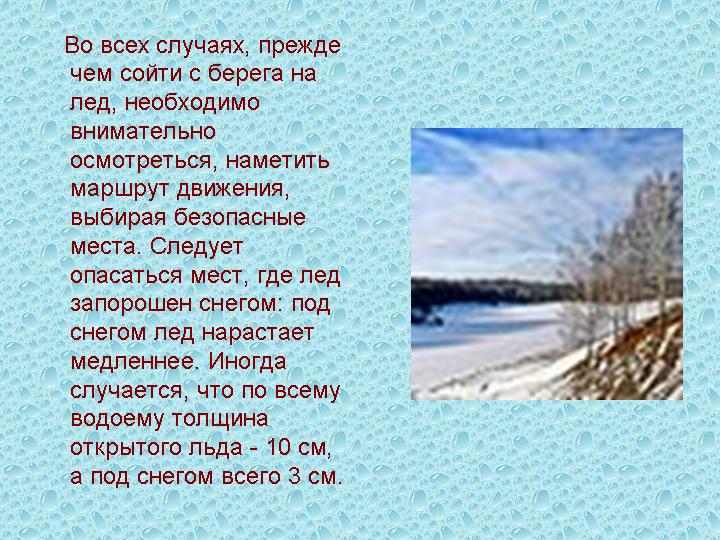 3
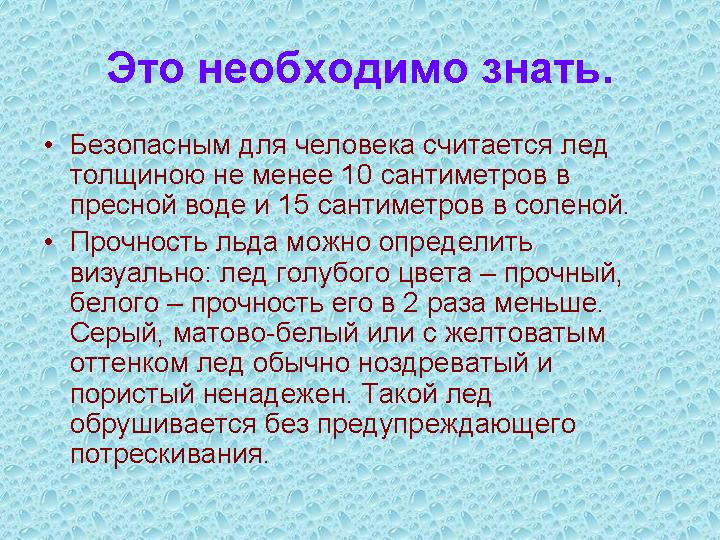 4
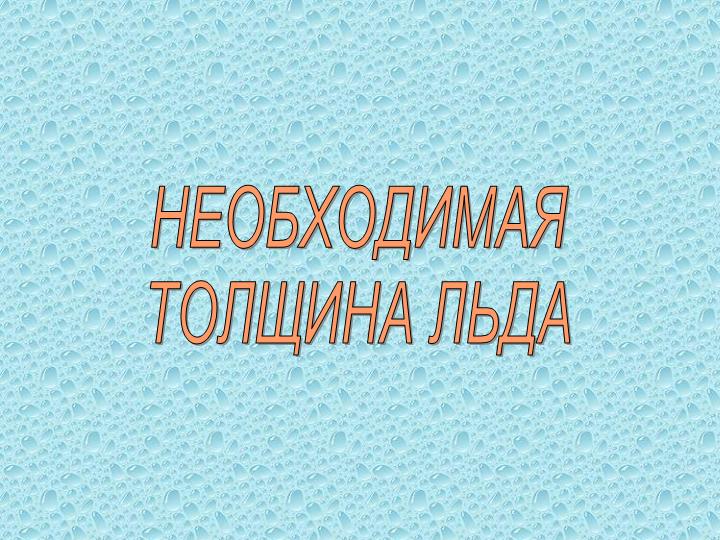 5
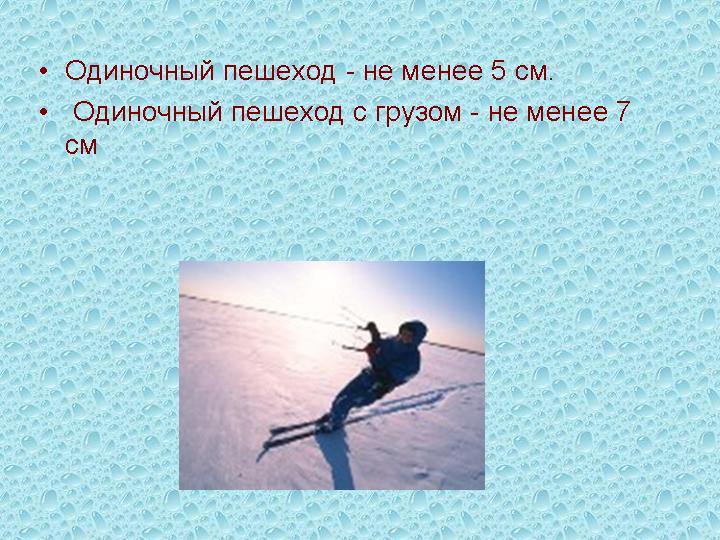 6
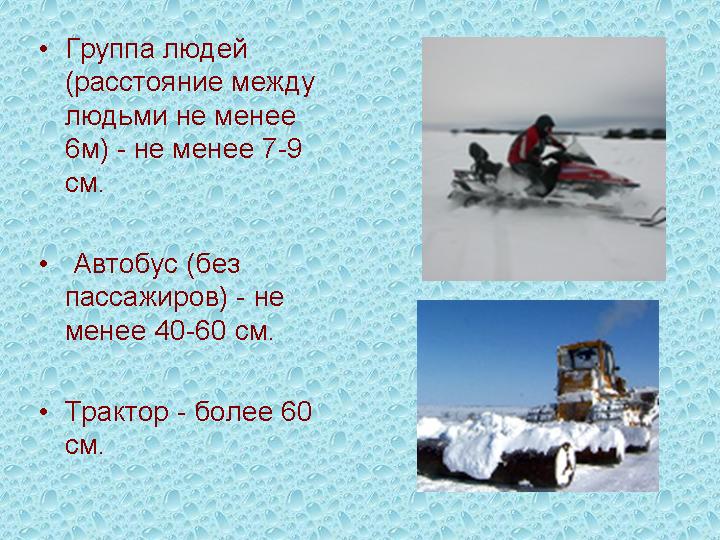 7
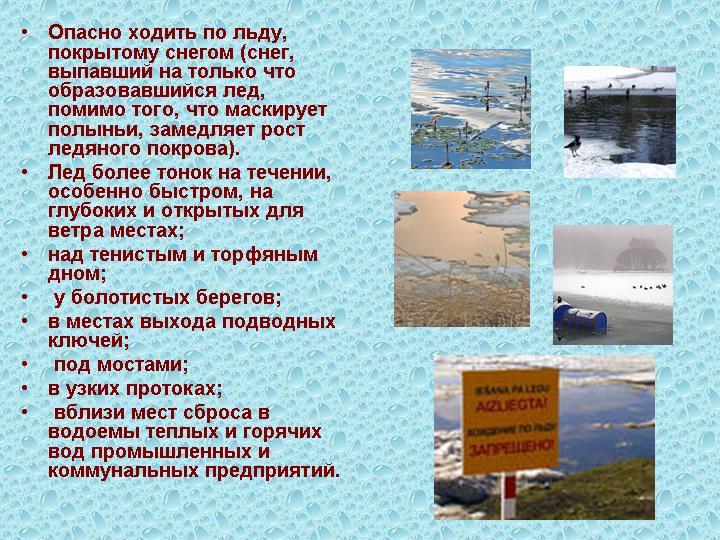 8
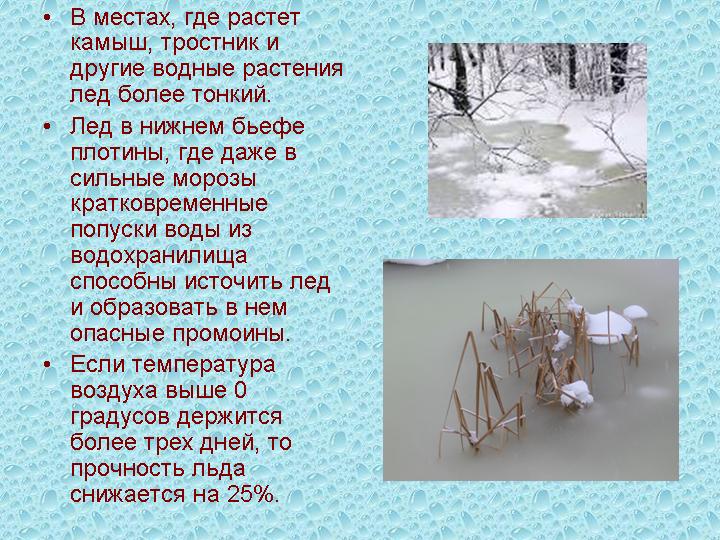 9
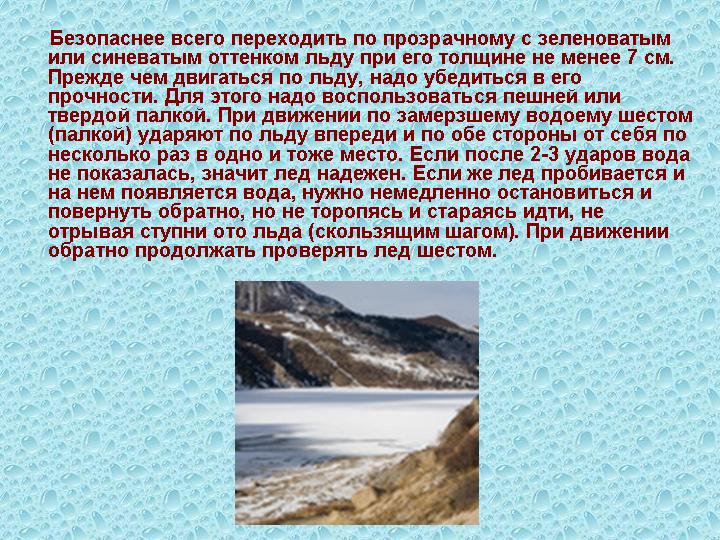 10
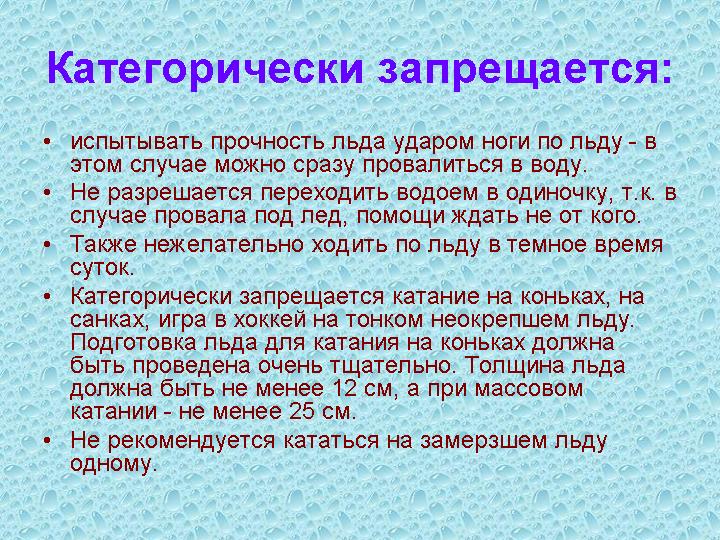 11
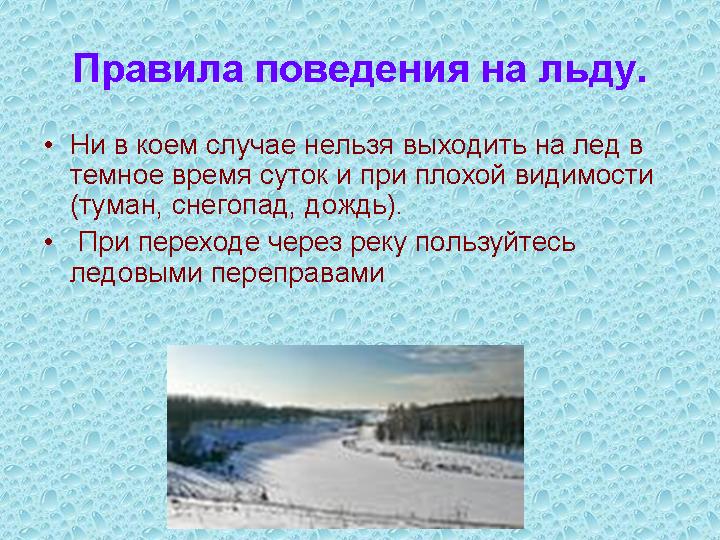 12
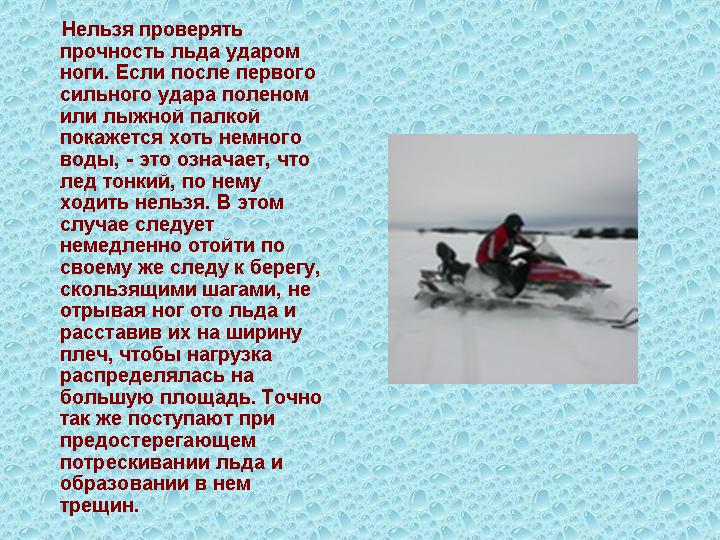 13
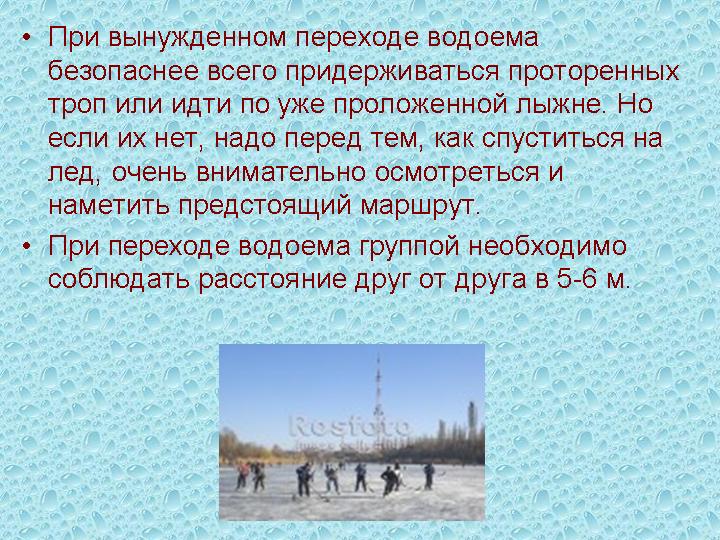 14
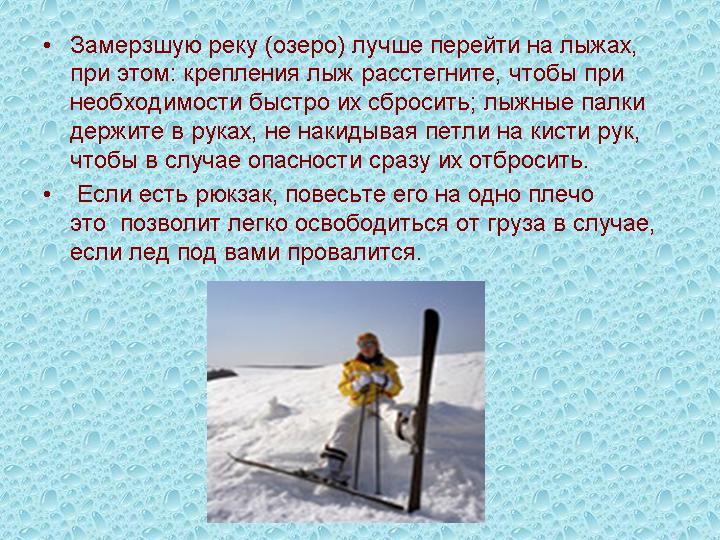 15
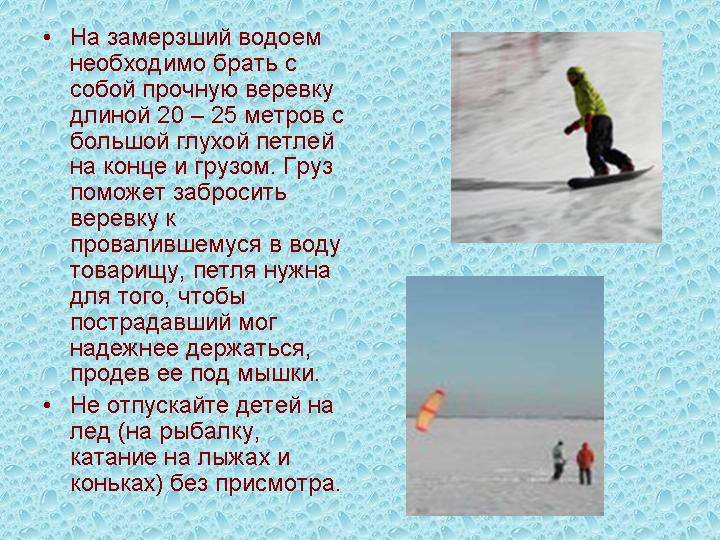 16
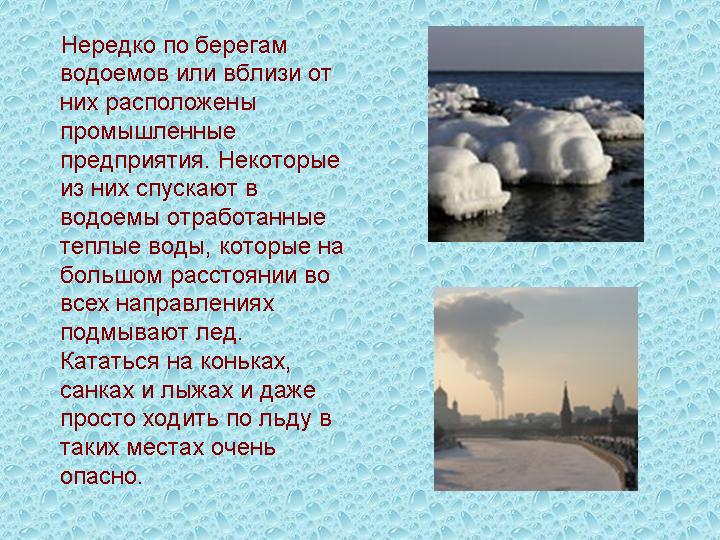 17
Правильные способы спасания провалившихся под лёд
18